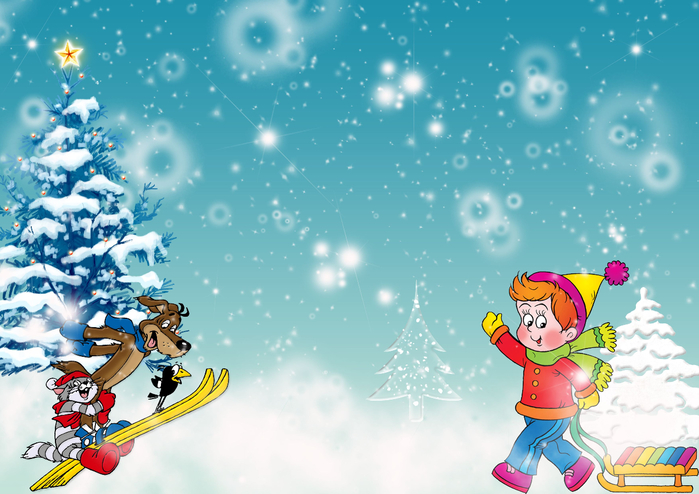 МДОУ «Детский сад № 20»
Группа «Земляничка»
Здравствуй, зимушка - зима
Подготовили воспитатели:
      Блохина Лилия Михайловна
      Иванова Марина Вячеславовна
Ярославль, 2017
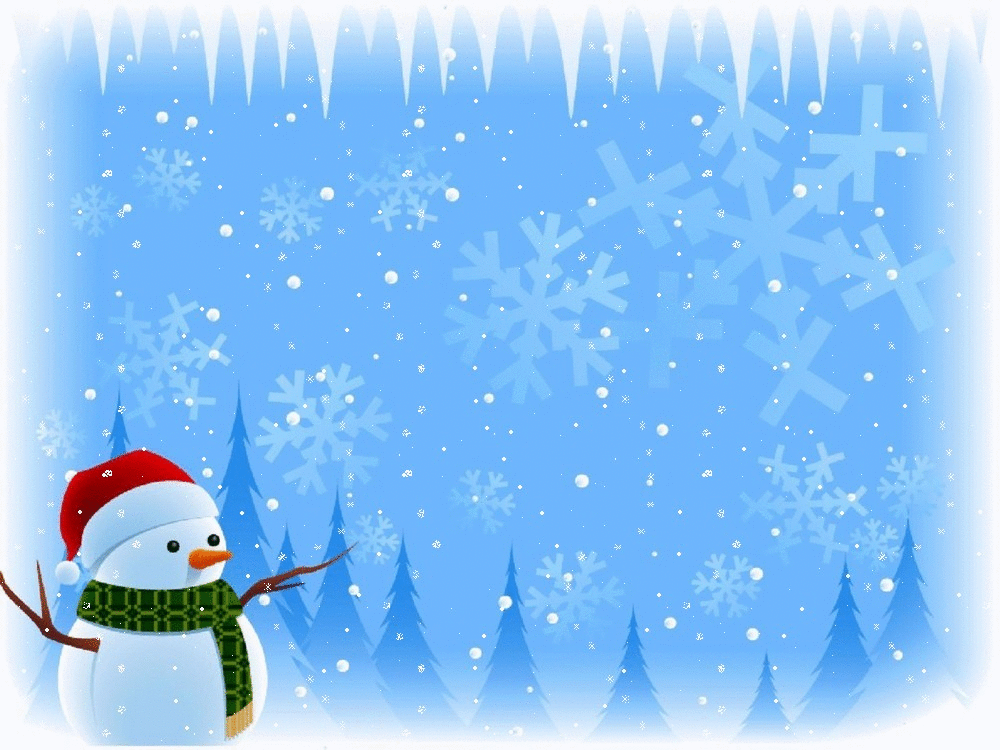 «Все готовы строить горку»
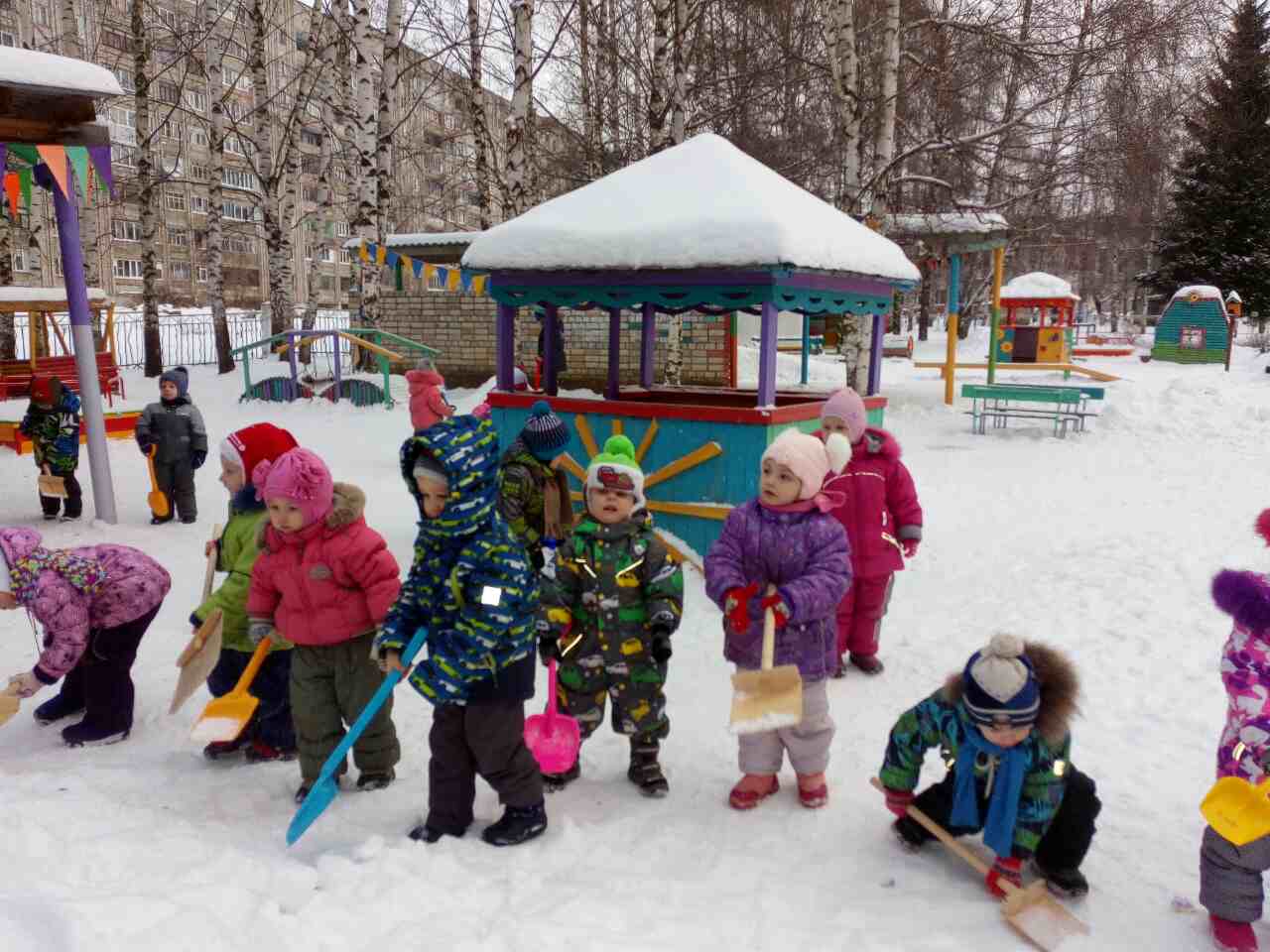 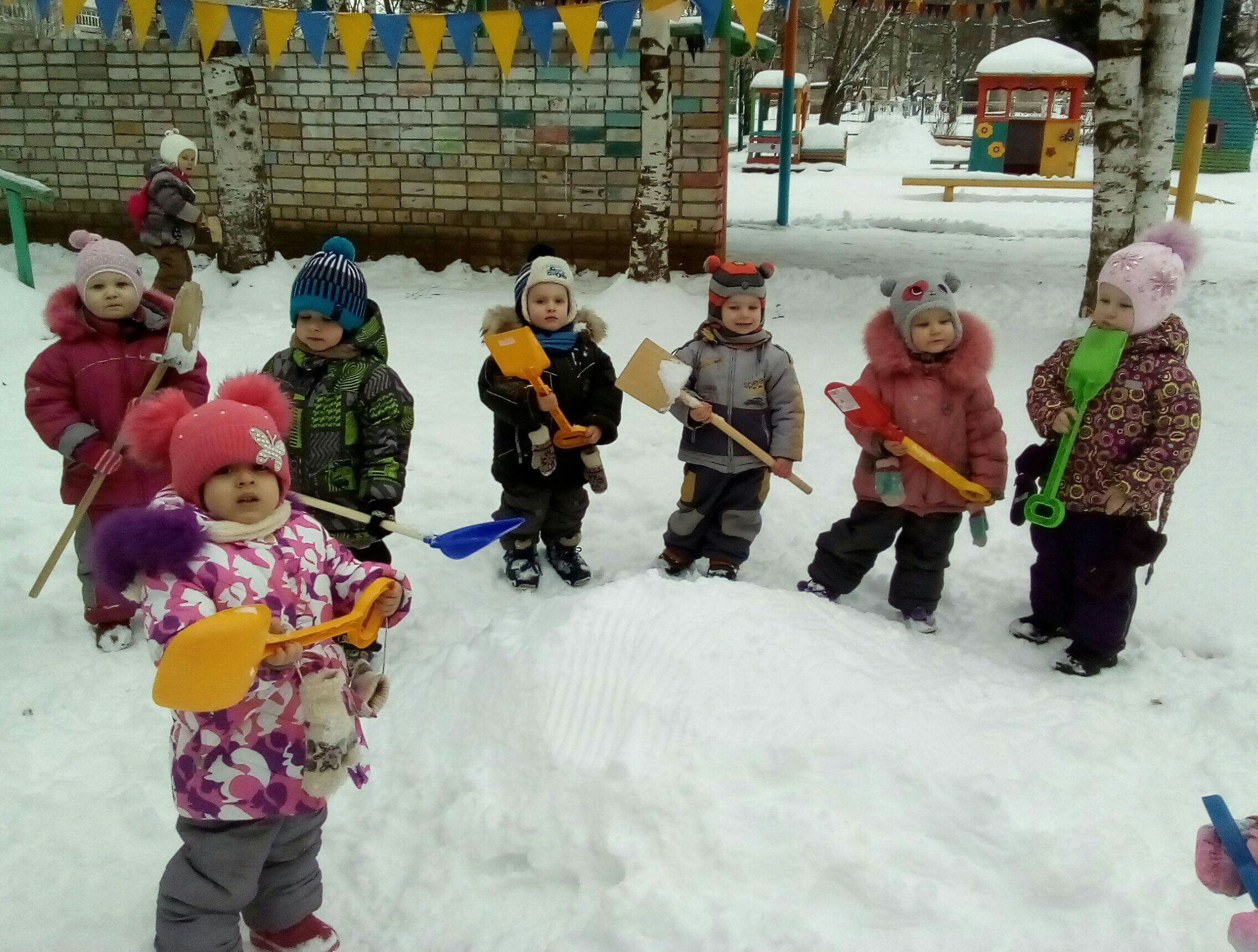 Снег лопаткой набираю,
Хлоп! – И вверх его бросаю.
Но  возник один  вопрос -
Почему в снегу мой нос?
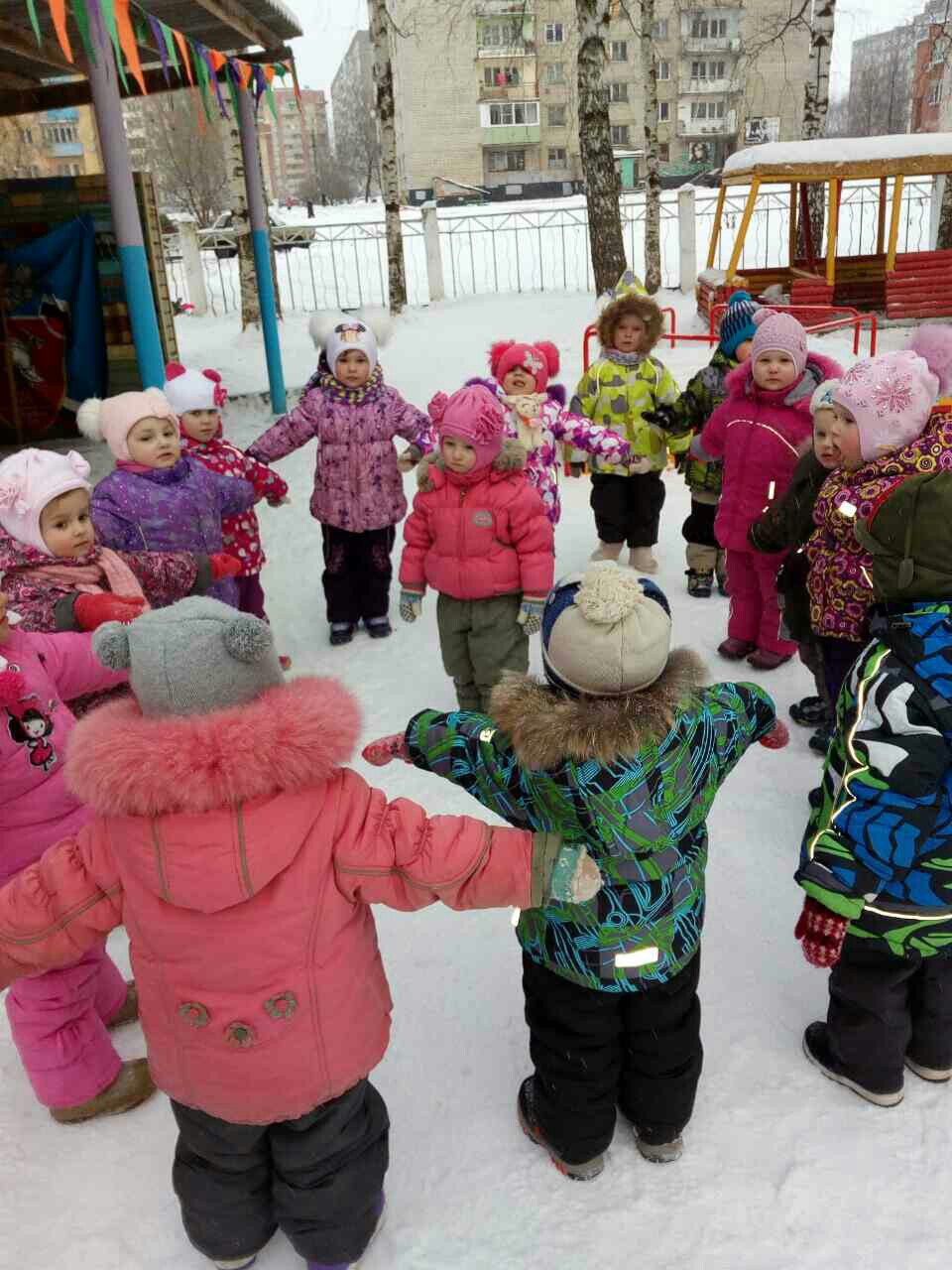 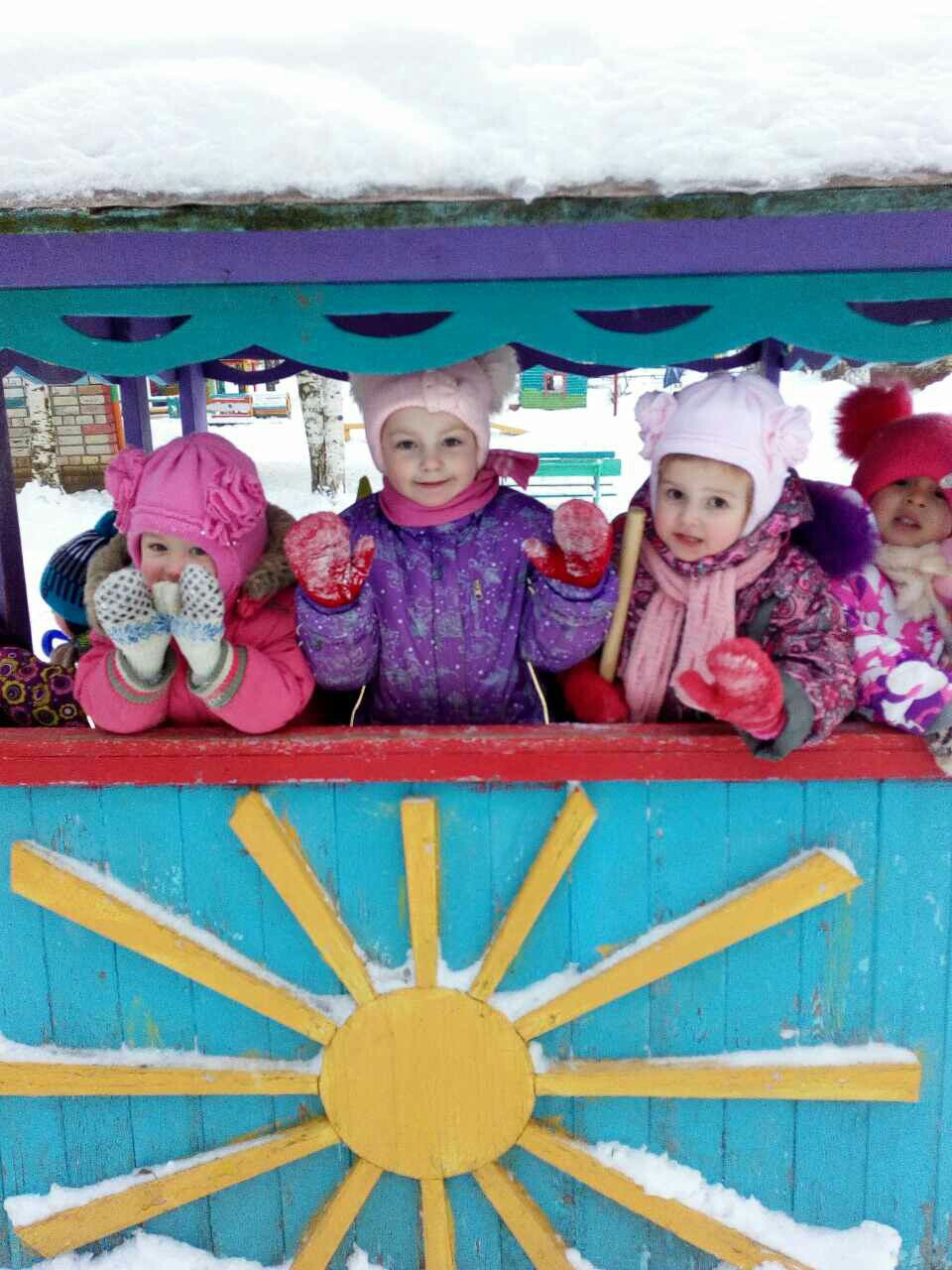 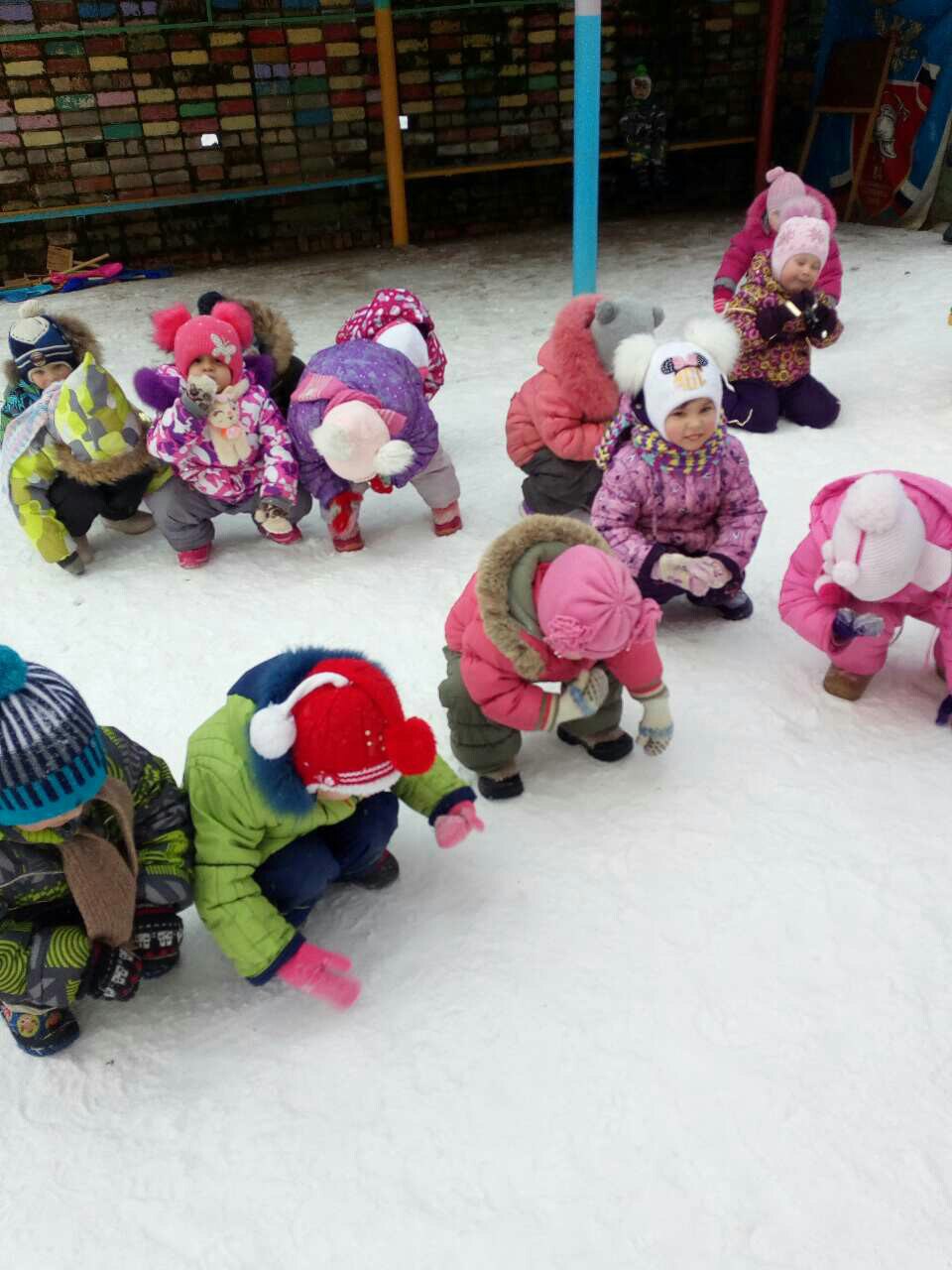 Волшебной сказкой делая               Веселая, желаннаяДеревья и дома,                                Морозная пора -Пришла к ребятам белая-              От холода румянаяПребелая зима.                                 Смеется детвора.
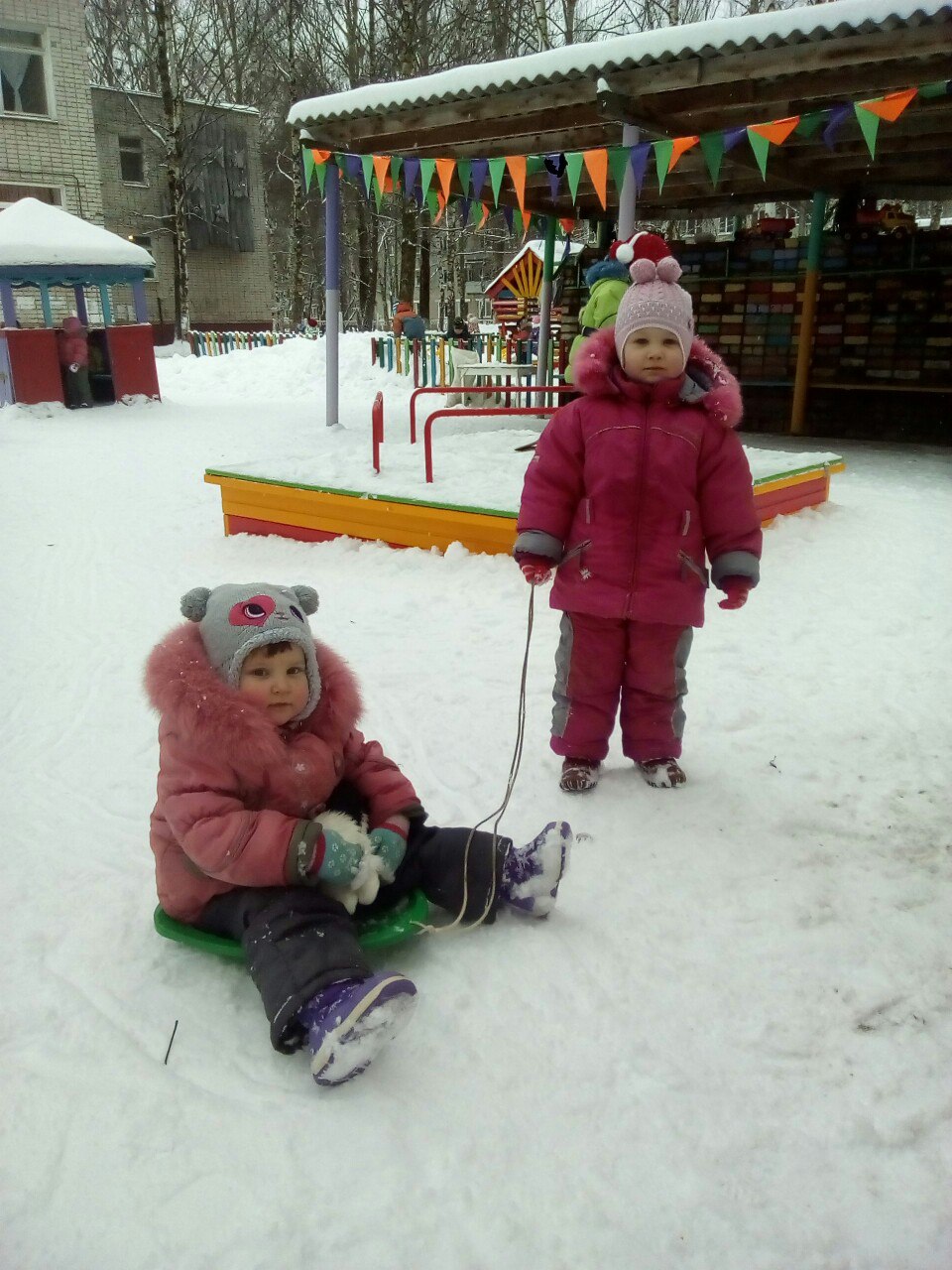 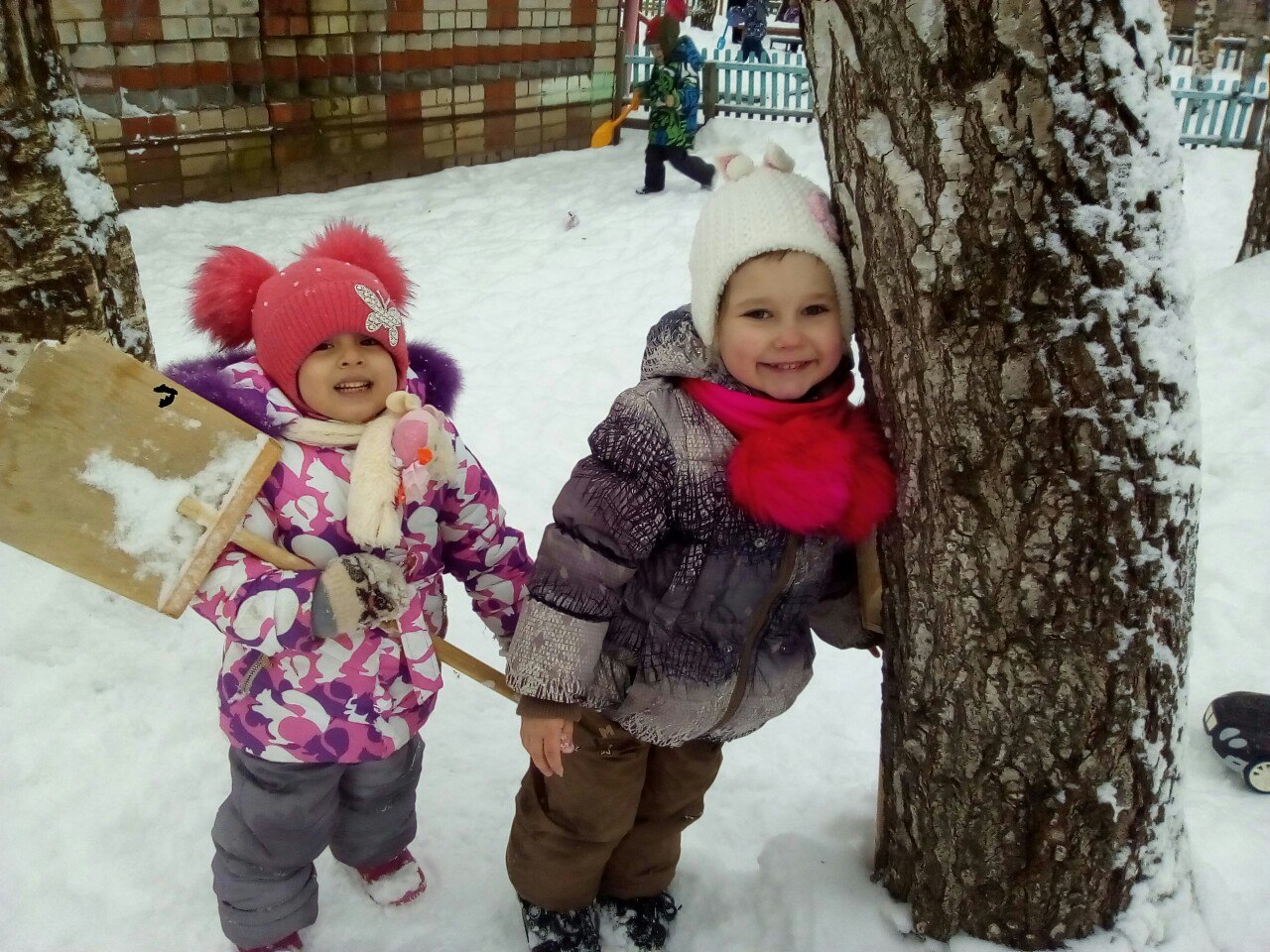 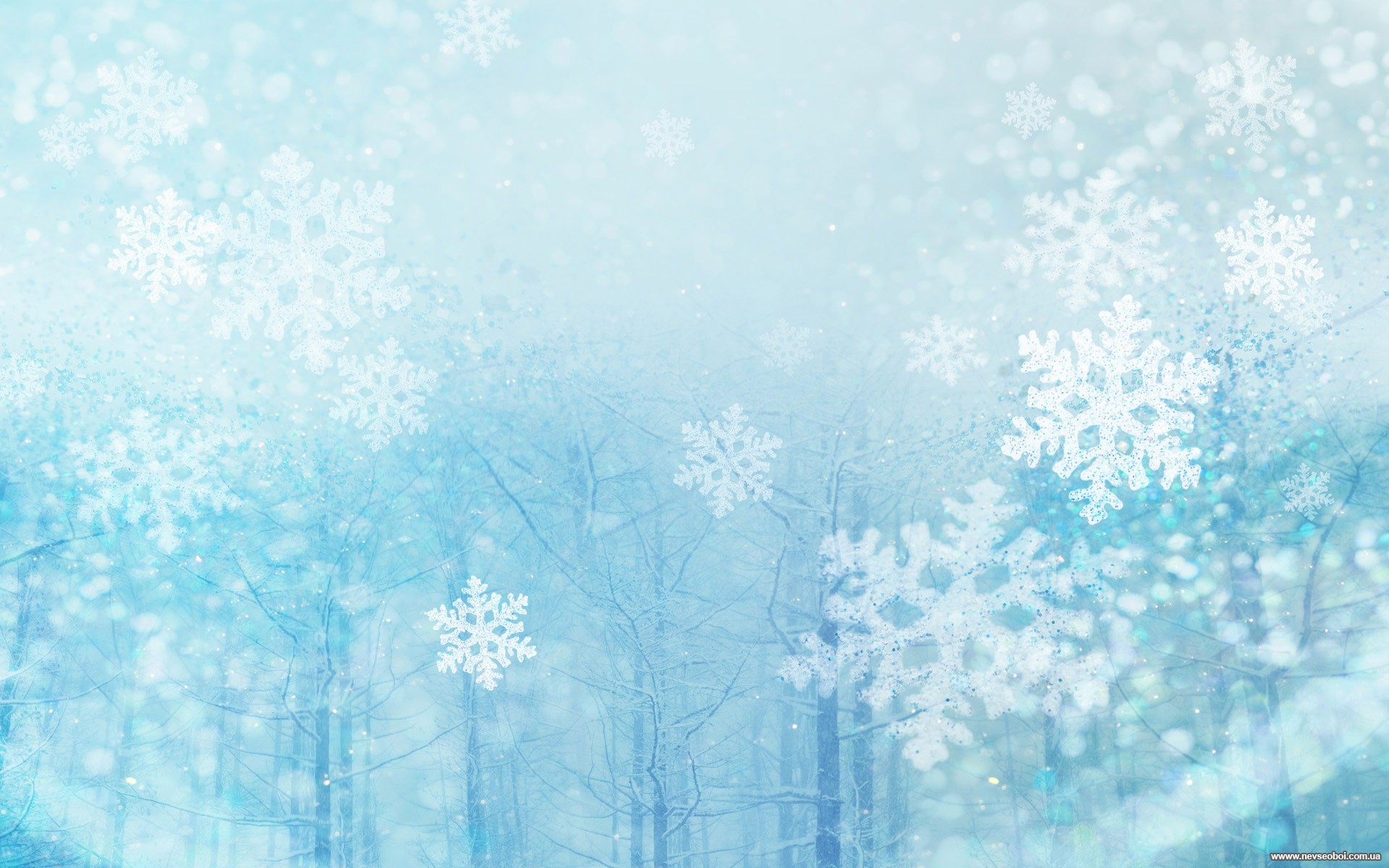 Свежий воздух детворе
Нужен и полезен!
Очень весело гулять нам!
И никаких болезней!...
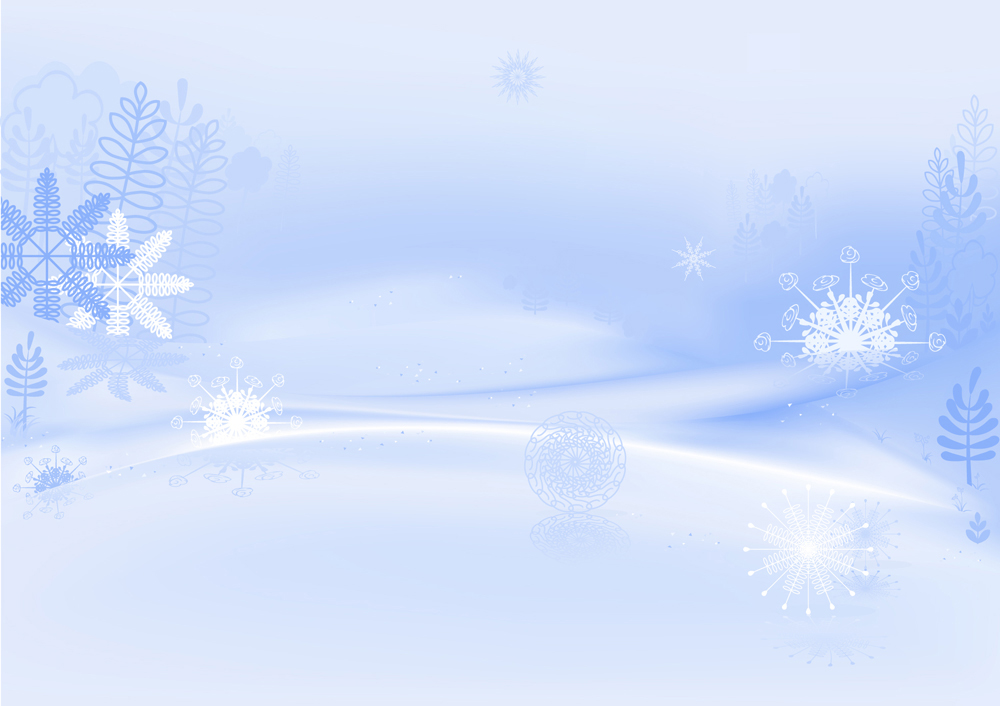 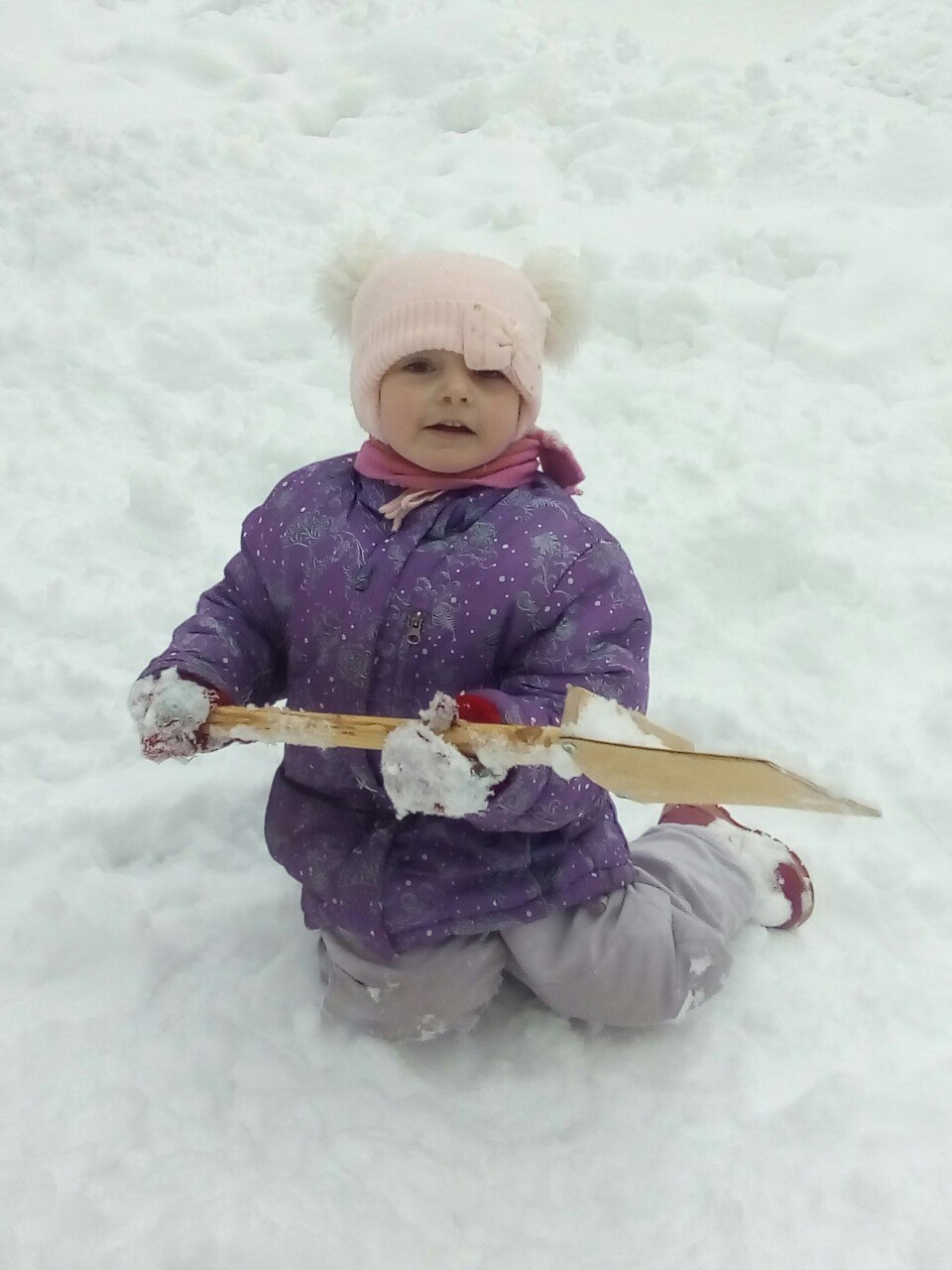 Уж который год подряд
Чудо-горка ждёт ребят.
Вверх взобрался, вниз скатись
Все с дороги! Берегись!
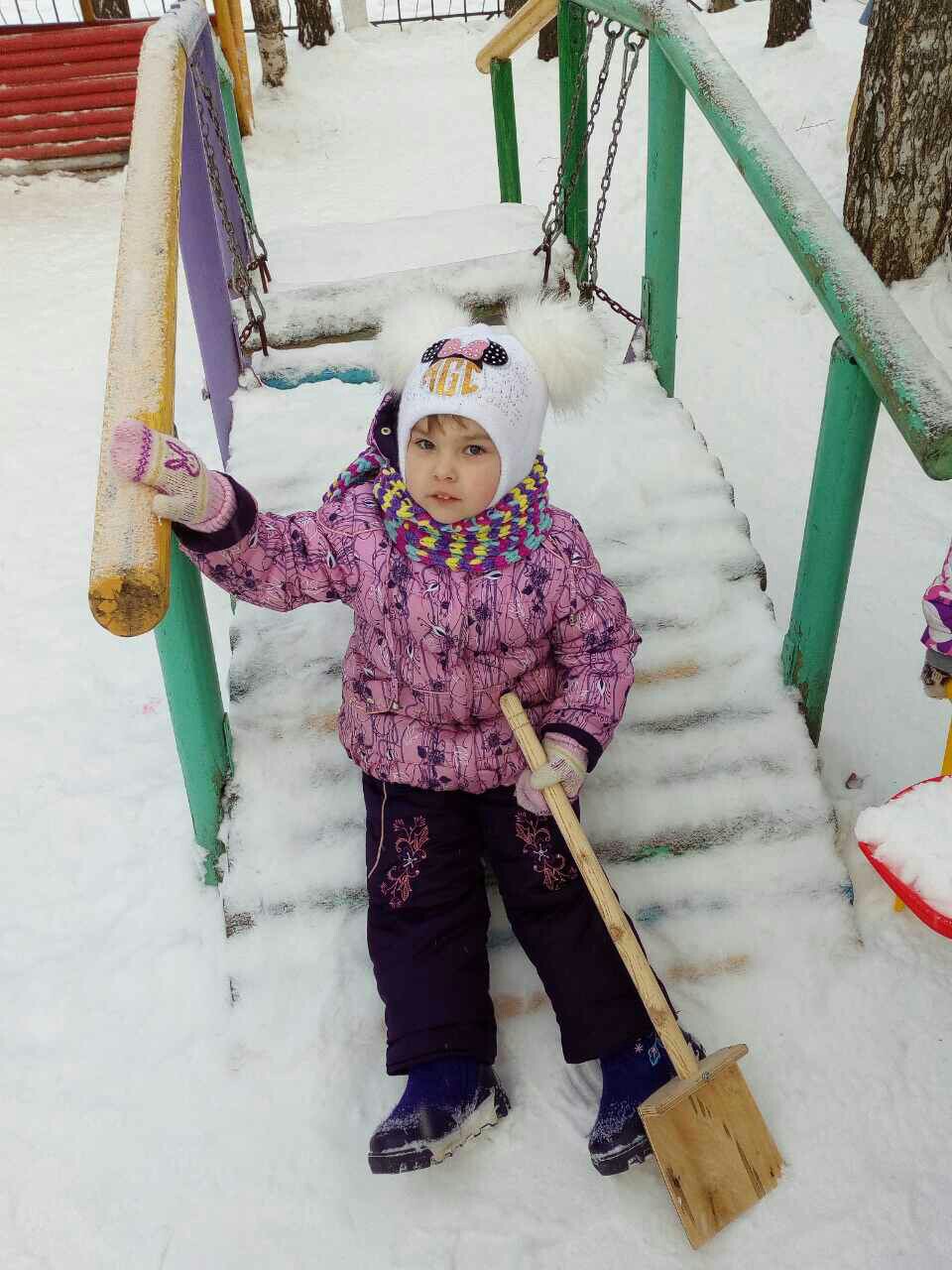 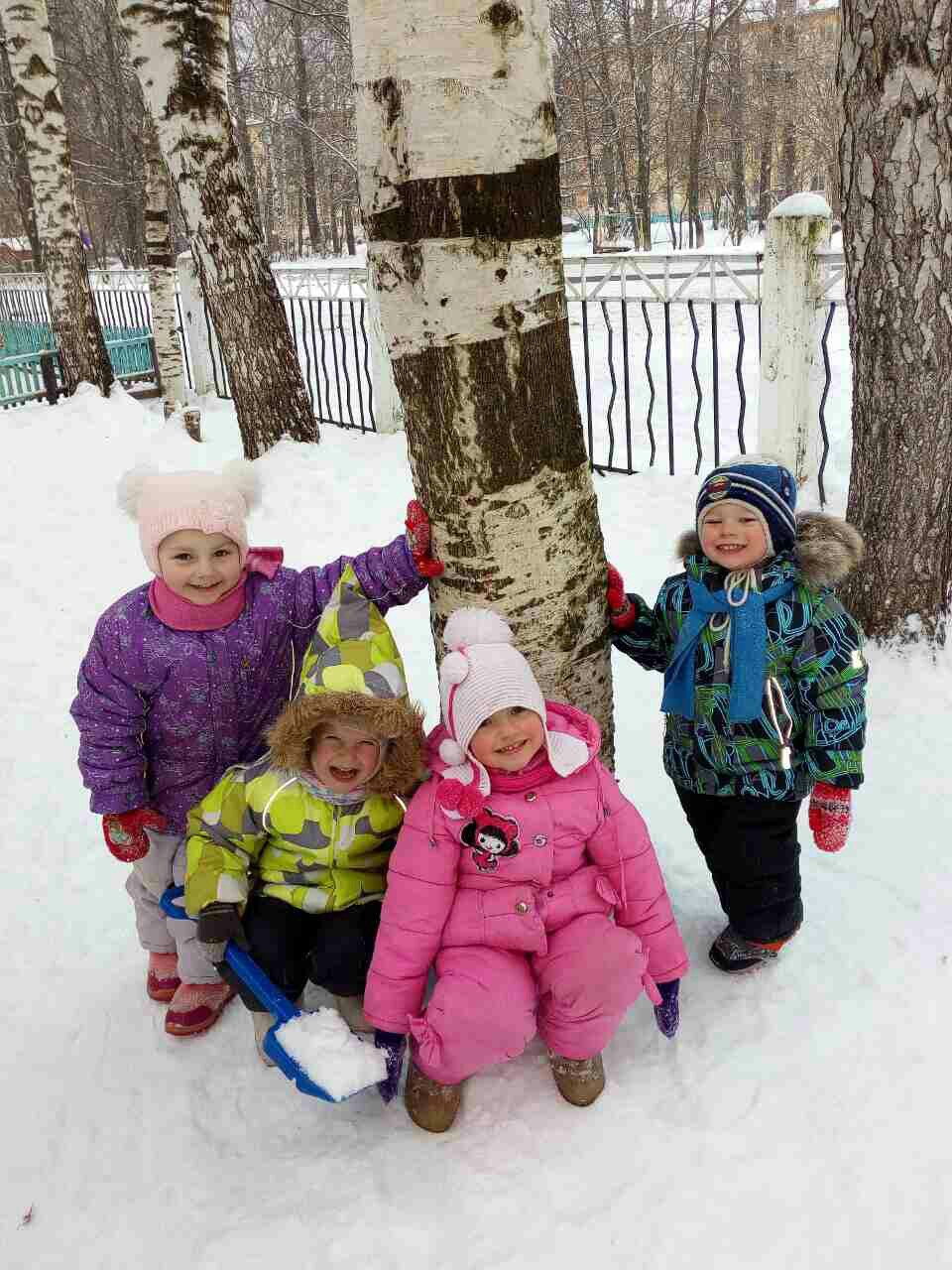 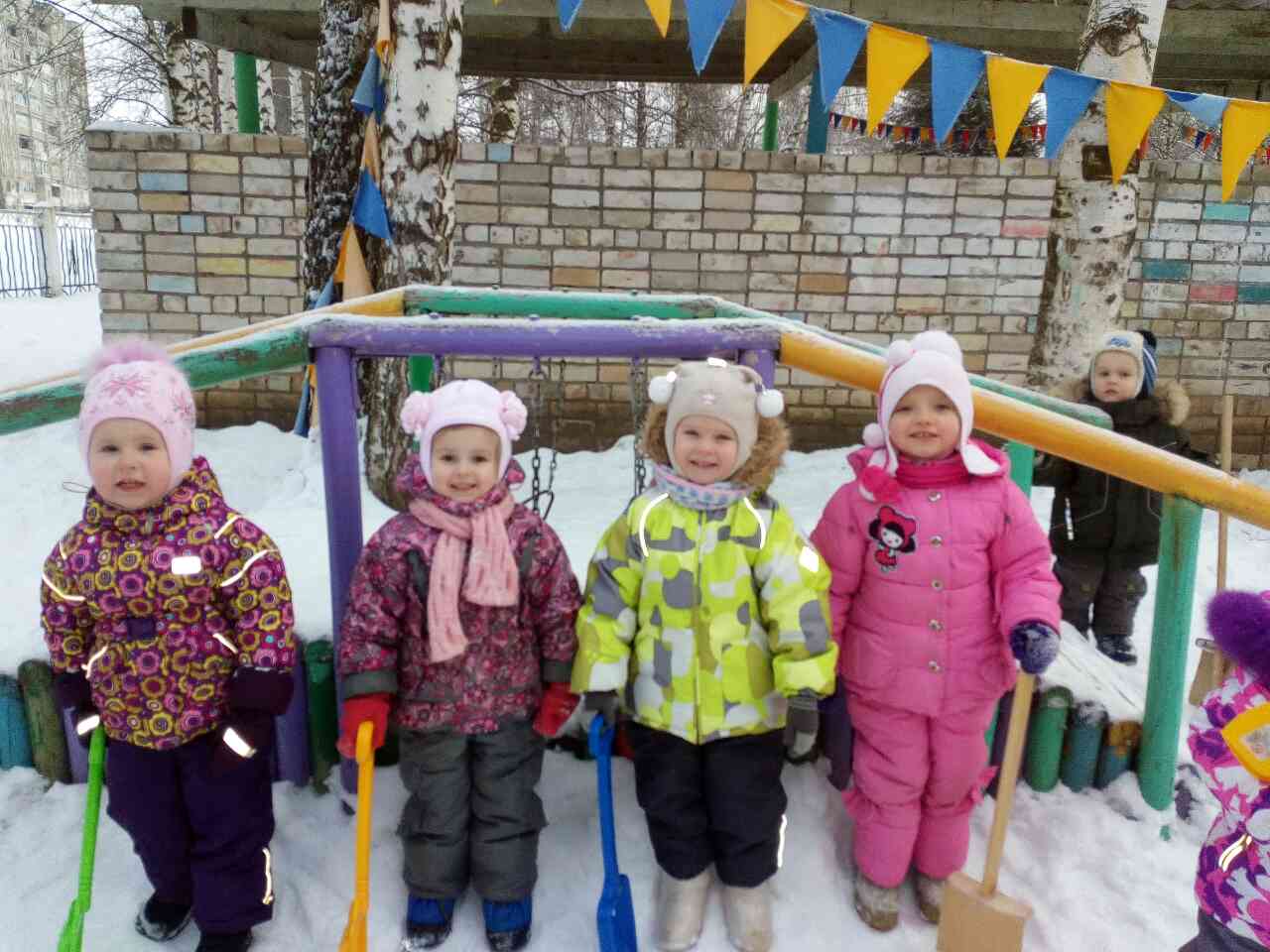 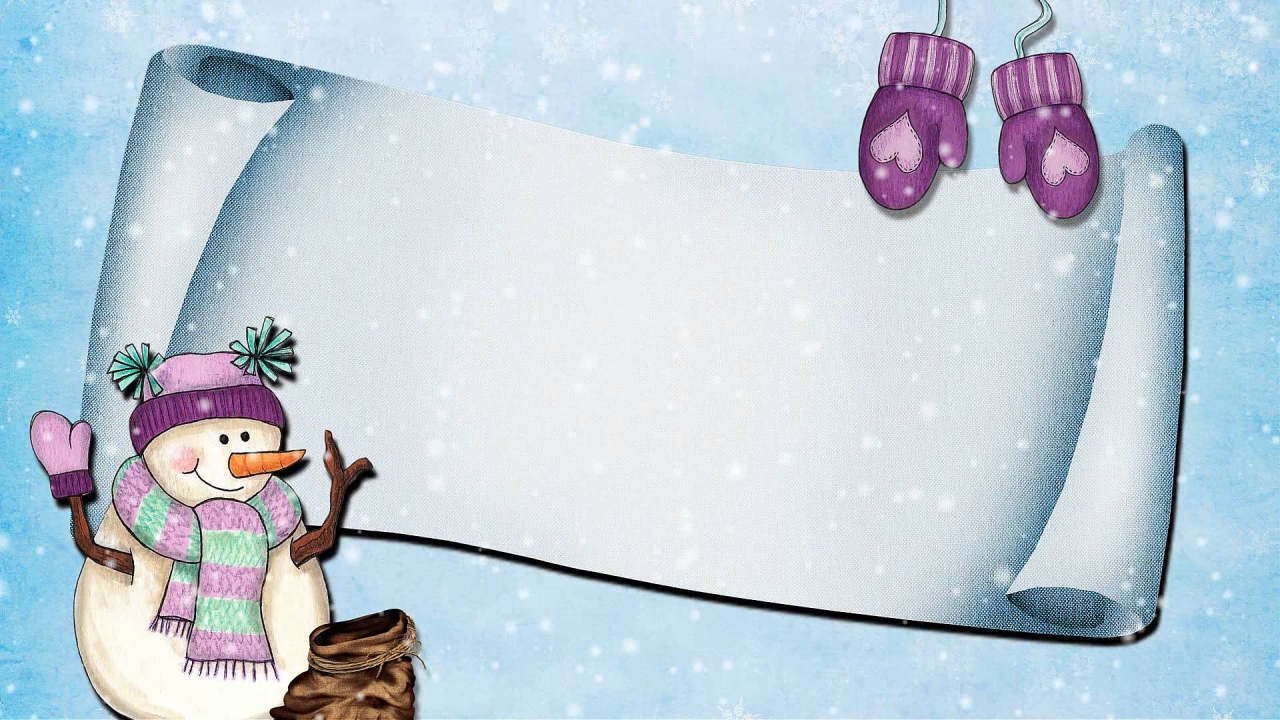 Спасибо за внимание!